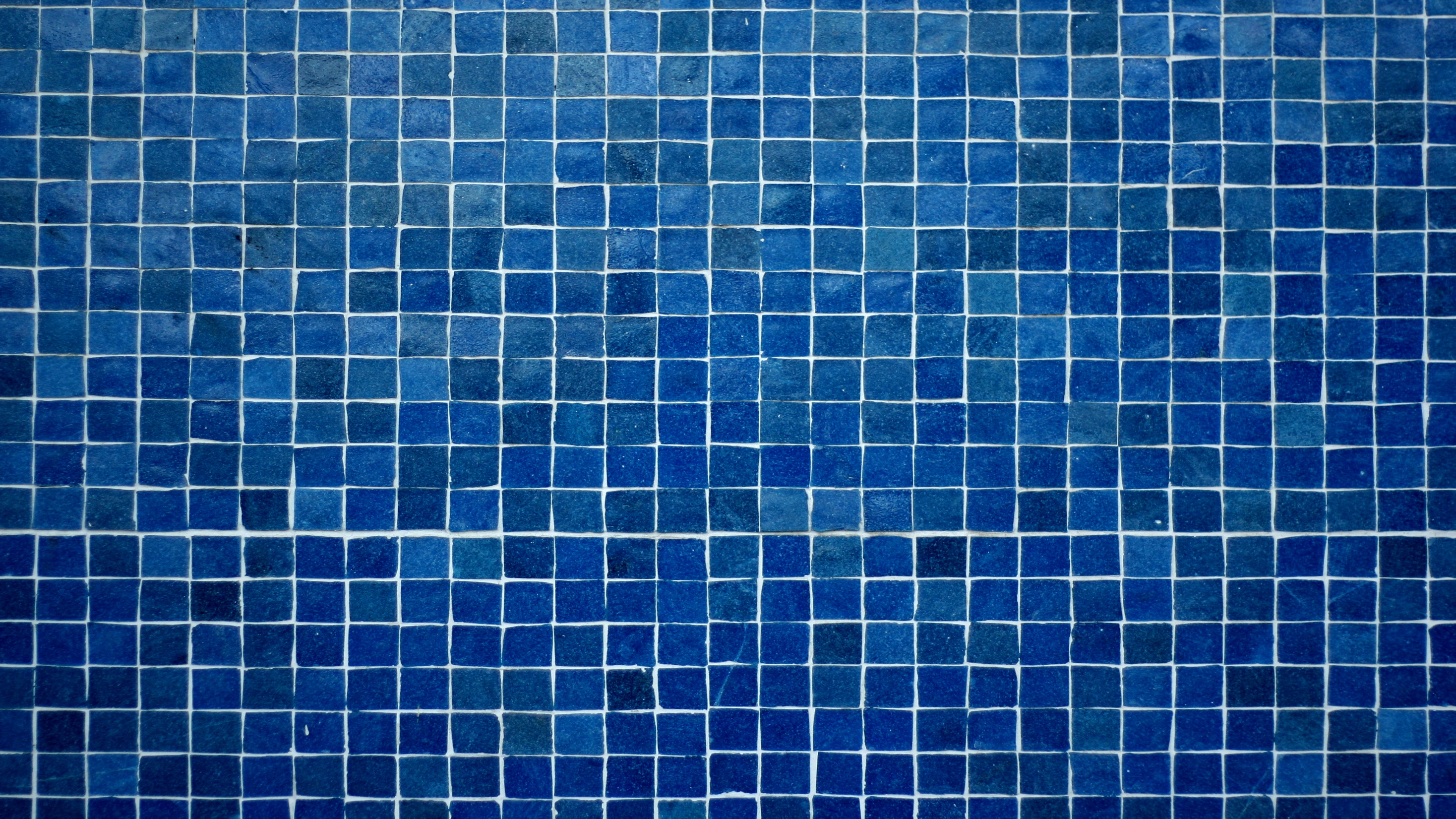 #Jesus
Following the Life of Jesus
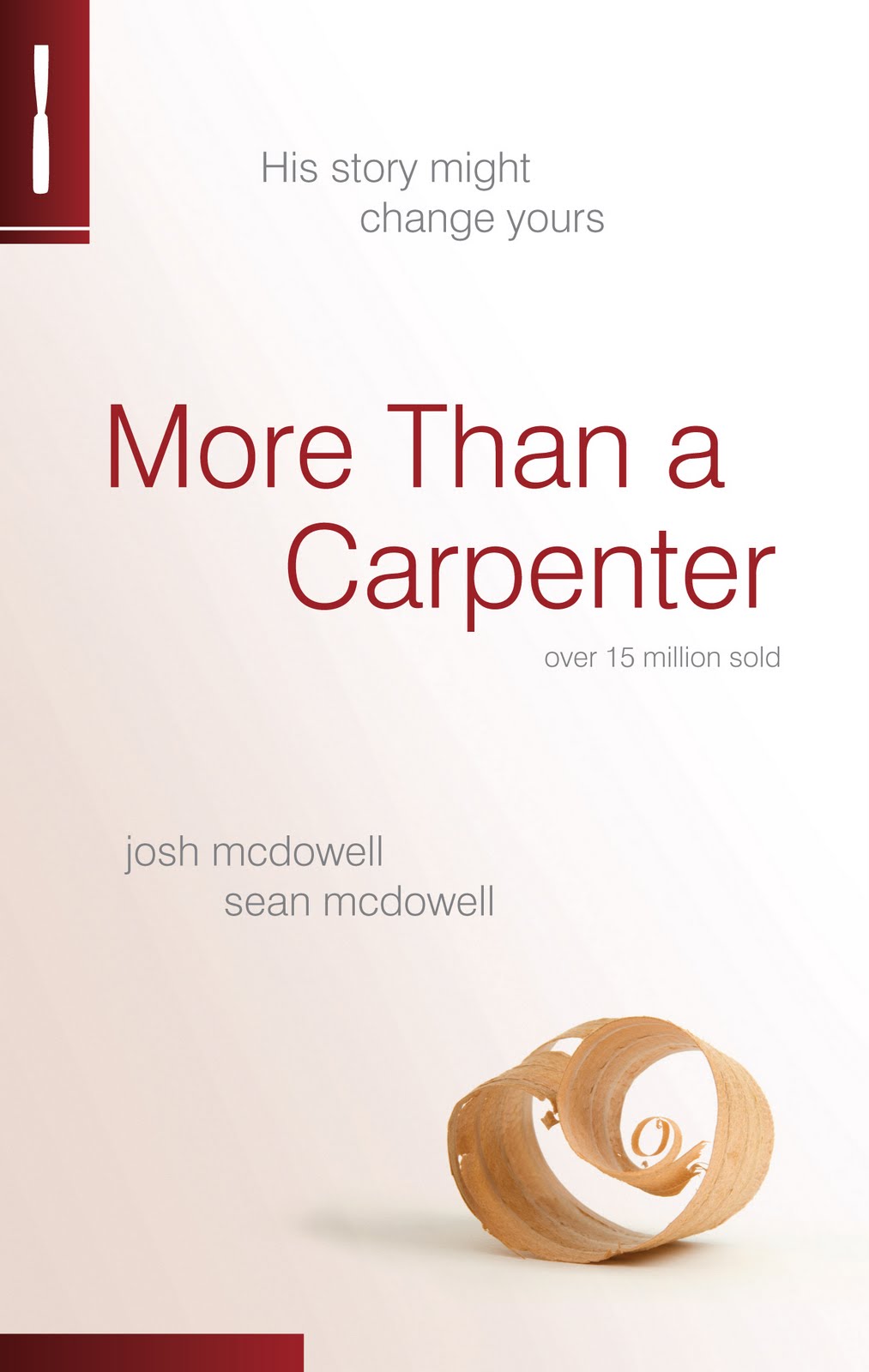 Matthew 12:9-21 New Living Translation
9 Then Jesus went over to their synagogue, 10 where he noticed a man with a deformed hand. The Pharisees asked Jesus, “Does the law permit a person to work by healing on the Sabbath?” (They were hoping he would say yes, so they could bring charges against him.)

11 And he answered, “If you had a sheep that fell into a well on the Sabbath, wouldn’t you work to pull it out? Of course you would. 12 And how much more valuable is a person than a sheep! Yes, the law permits a person to do good on the Sabbath.”
Matthew 12:9-21 New Living Translation
13 Then he said to the man, “Hold out your hand.” So the man held out his hand, and it was restored, just like the other one! 14 Then the Pharisees called a meeting to plot how to kill Jesus.

15 But Jesus knew what they were planning. So he left that area, and many people followed him. He healed all the sick among them, 16 but he warned them not to reveal who he was. 17 This fulfilled the prophecy of Isaiah concerning him:
Matthew 12:9-21 New Living Translation
18 “Look at my Servant, whom I have chosen.
    He is my Beloved, who pleases me.
    I will put my Spirit upon him,
    and he will proclaim justice to the nations.
19 He will not fight or shout
     or raise his voice in public.
20 He will not crush the weakest reed
     or put out a flickering candle.
     Finally he will cause justice to be victorious.
21 And his name will be the hope
     of all the world.”
Isaiah 42:1-9 New Living Translation
1 “Look at my servant, whom I strengthen.
    He is my chosen one, who pleases me.
    I have put my Spirit upon him.
    He will bring justice to the nations.
2 He will not shout
    or raise his voice in public.
3 He will not crush the weakest reed
    or put out a flickering candle.
    He will bring justice to all who have been wronged.
4 He will not falter or lose heart
    until justice prevails throughout the earth.
    Even distant lands beyond the sea will wait for his    
    instruction.”
Isaiah 42:1-9 New Living Translation
5 God, the Lord, created the heavens and stretched them out. He created the earth and everything in it.
He gives breath to everyone, life to everyone who walks the earth.  And it is he who says,

6 “I, the Lord, have called you to demonstrate my righteousness.  I will take you by the hand and guard you,
and I will give you to my people, Israel, as a symbol of my covenant with them.  And you will be a light to guide the nations.
Isaiah 42:1-9 New Living Translation
7 You will open the eyes of the blind.  You will free the captives from prison, releasing those who sit in dark dungeons.

8 “I am the Lord; that is my name!
    I will not give my glory to anyone else,
    nor share my praise with carved idols.
9 Everything I prophesied has come true,
    and now I will prophesy again.
    I will tell you the future before it happens.”
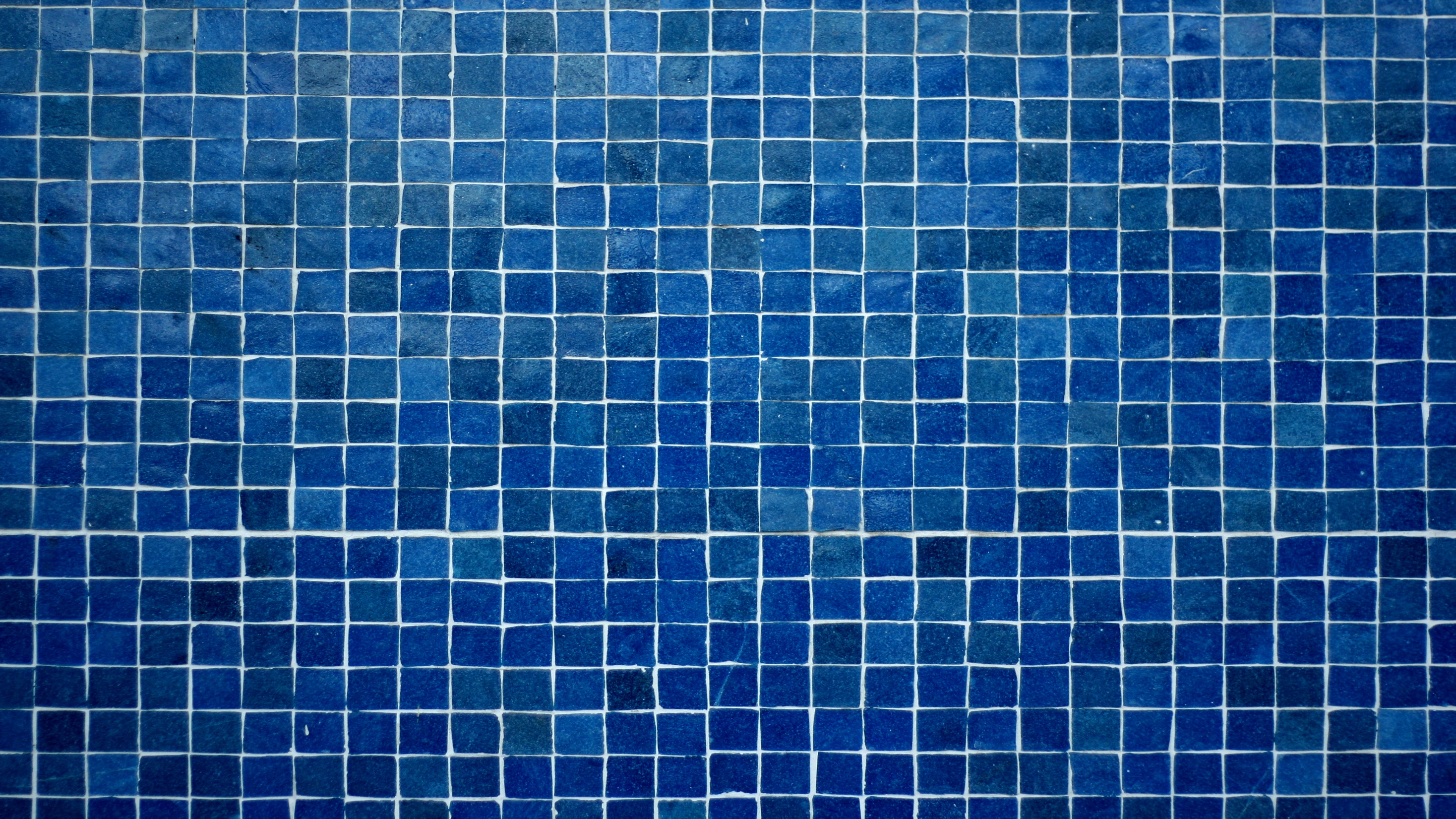 Jesus – God’s Chosen Servant
The Servant Depends 
on The Spirit
#Jesus
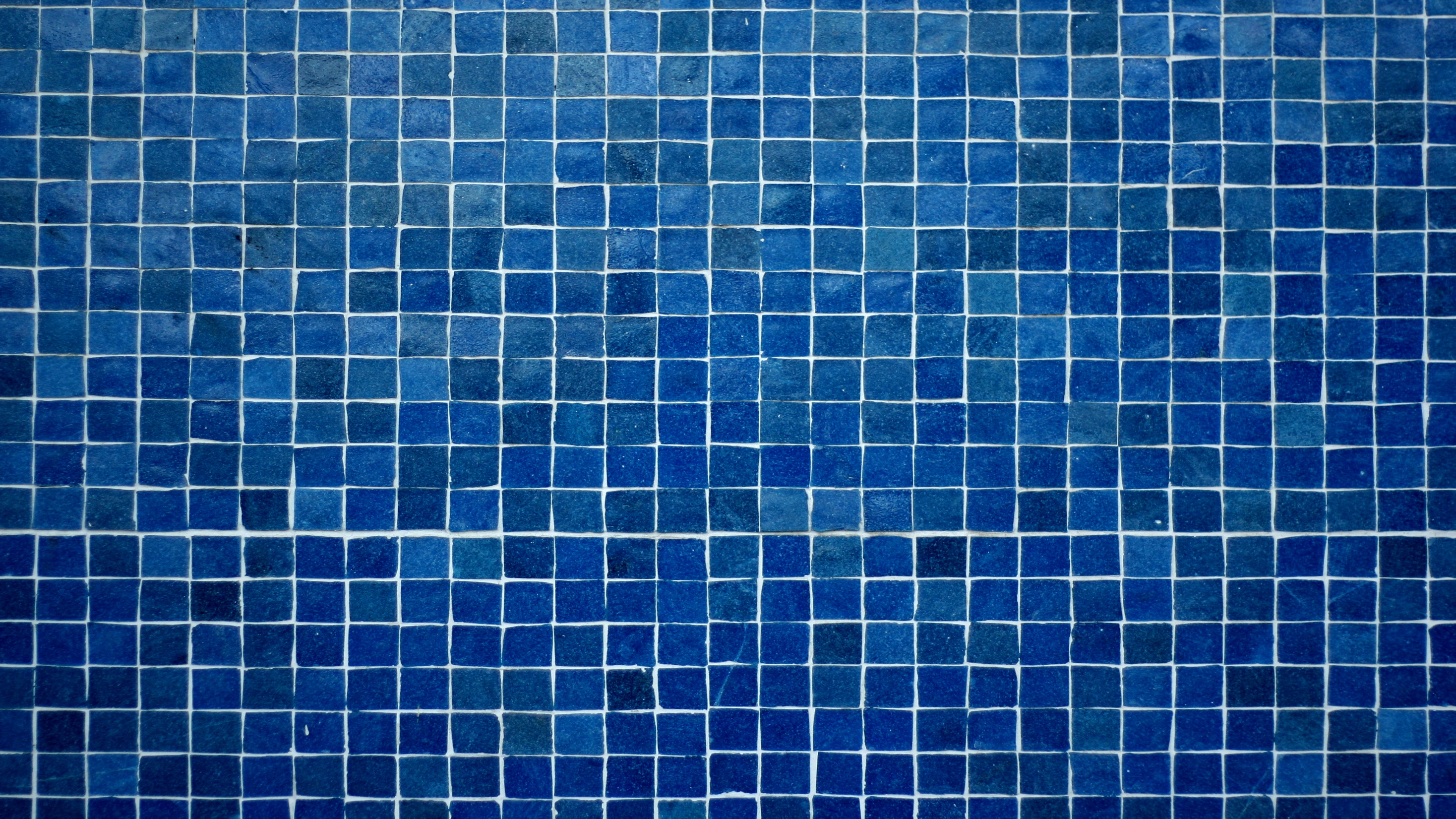 Jesus – God’s Chosen Servant
The Servant’s Character
#Jesus
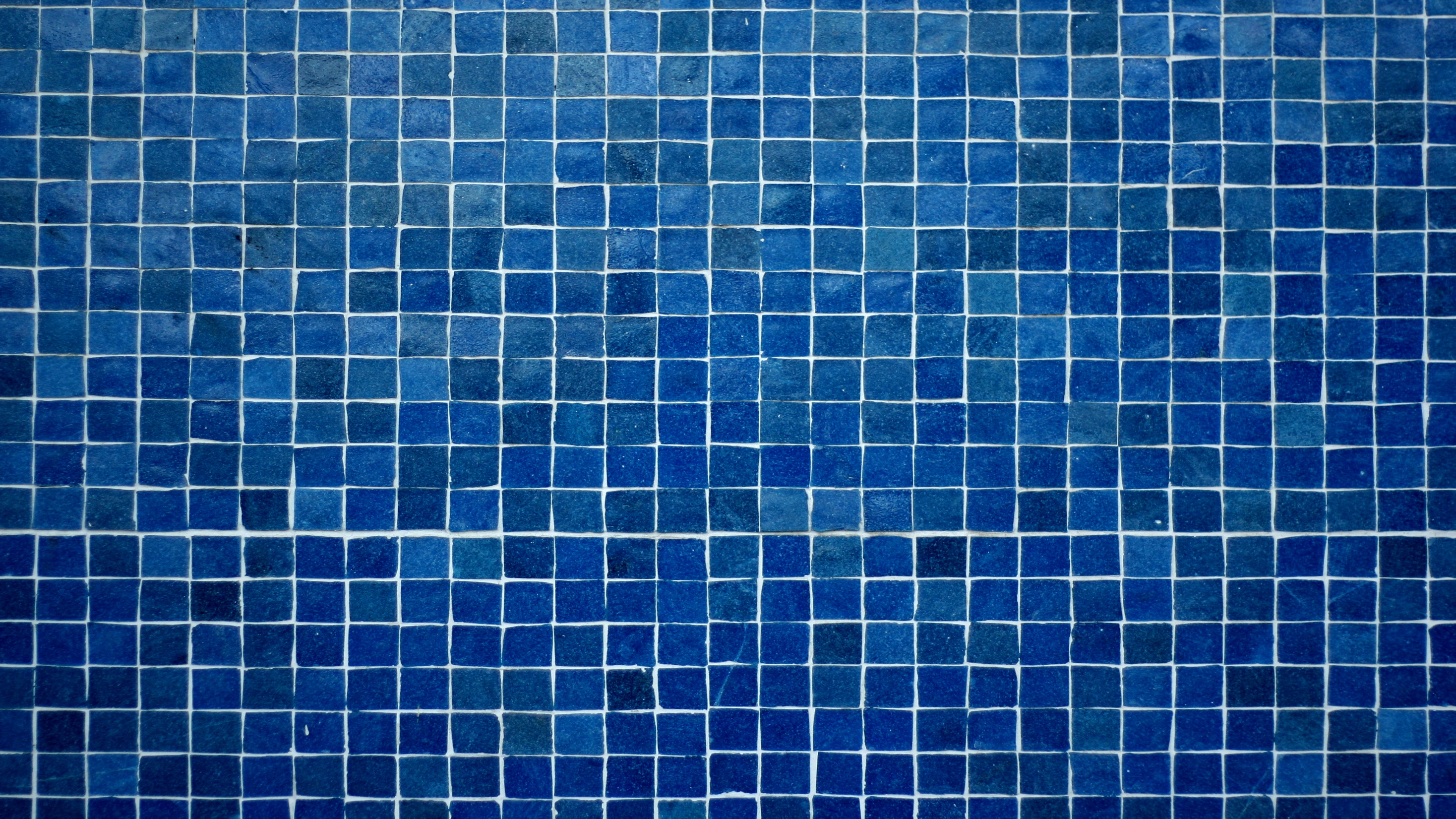 Jesus – God’s Chosen Servant
The Servant’s Mission
#Jesus
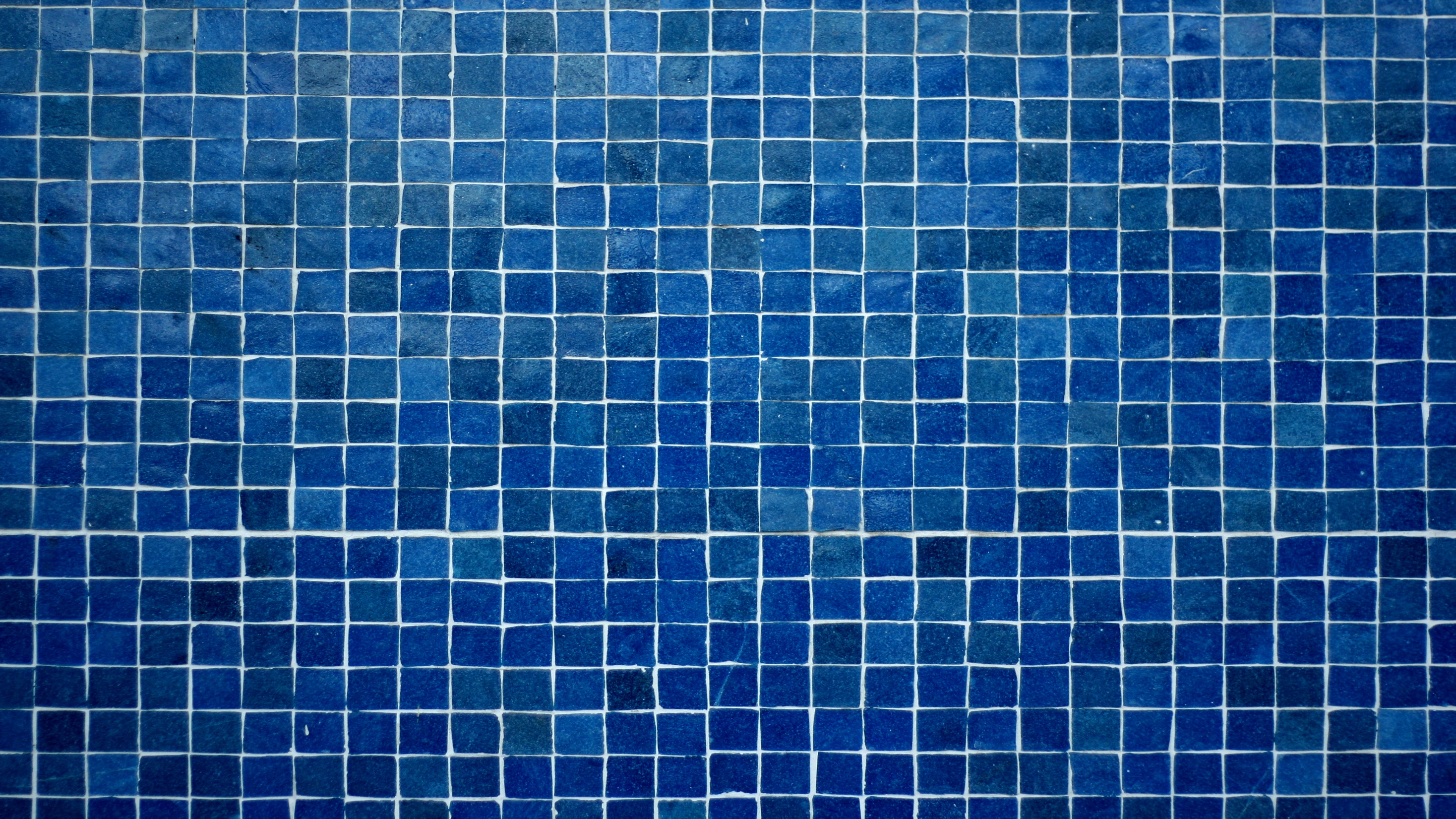 #Jesus
Following the Life of Jesus